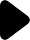 E.T.E. Oscar Tenório - FAETEC
A diferença entre doenças virais e bacterianas
ALUNOS:

ANGÉLICA ALVES DE MAUTAS DE ANDRADE / Nº: 04
GABRIELLE PIMENTEL MAURITI / Nº: 23
HELENA CUNHA DE PAULA LIMA / Nº: 24
JOÃO VICTOR DIAS RAMOS / Nº:25 
MAIBY DE SOUZA OLIVEIRA / Nº: 29
TURMA:  3231
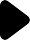 Vírus
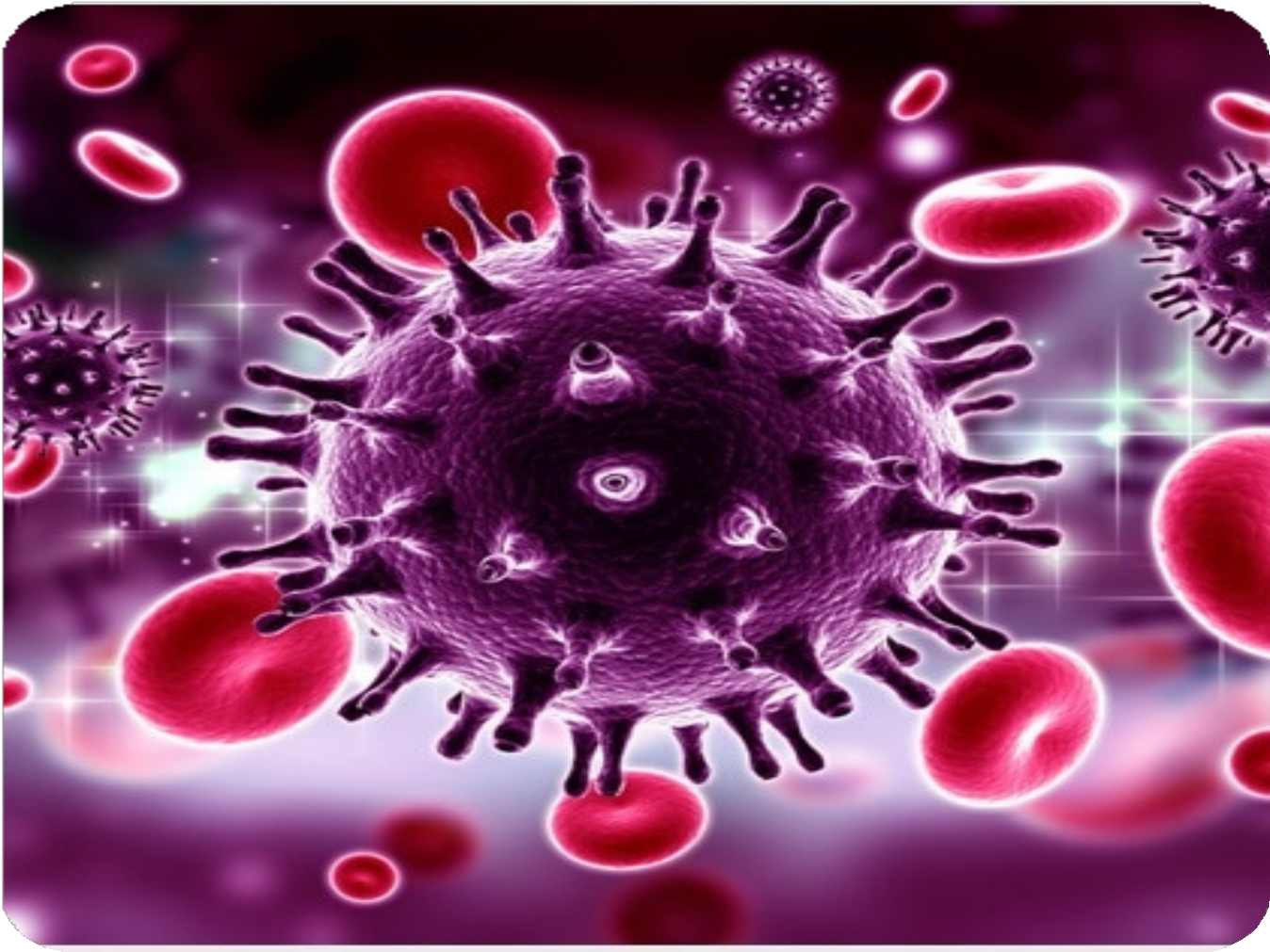 Acelulares
Microscópicos
Composto por capsídeo viral
+ RNA ou DNA
	Parasitas intracelulares  obrigatórios - Invadem a célula do  hospedeiro para de reproduzir
HIV
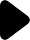 Causador da AIDS
Altera o DNA da célula
Ataca o sistema imunológico
	Vírus da imunodeficiência  humana
	O tratamento é feito com  antivirais
Bactéria
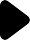 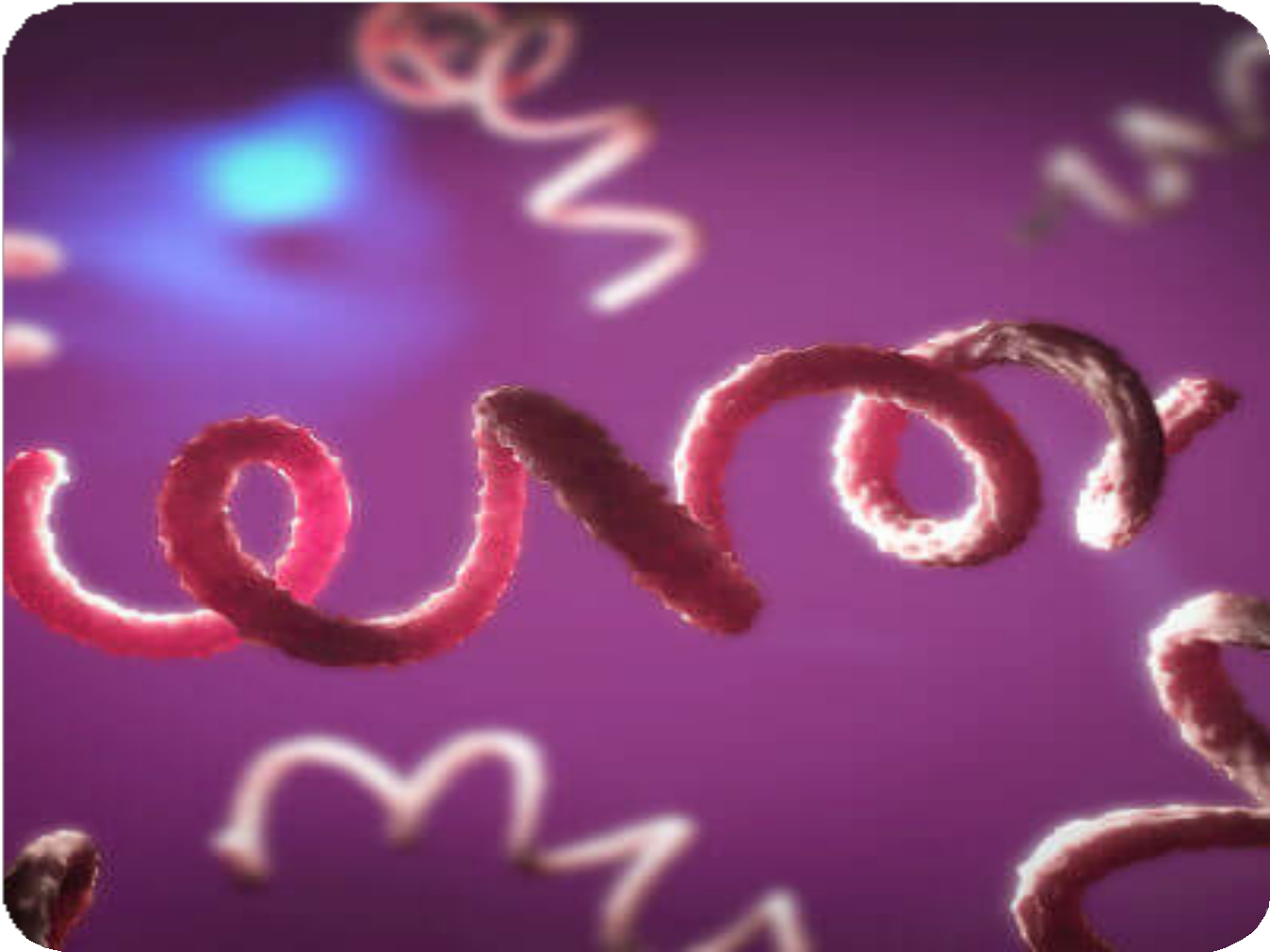 Procarionte
Unicelular
Estrutura filamentosa
Reprodução assexuada
	Gram positivas: Parede celular mais  simples e fica em peptidoglicano
Gram negativas: Estrutura mais
complexa, com menos peptidoglicano;  São mais resistentes
Sífilis
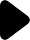 Bactéria: Treponema Pallidum
	Estágios: primeira, segunda,  latente e terciária
Tratamento com penicilina